Вечер встречи
Выпуск – 2005
Вы в этой школе обучались
11 лучших в жизни лет,
Но быстро годы те промчались
И в прошлое возврата нет.
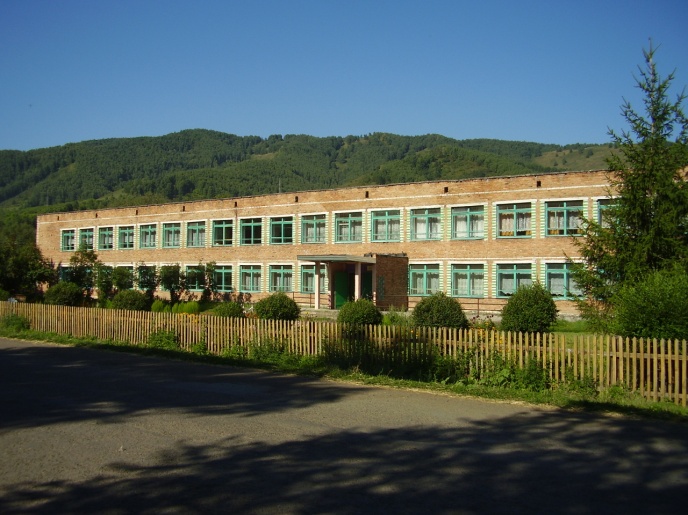 Вспомним, как вы в 94-м

Собирались в первый класс.

Как ужасно волновались.

Ночью не сомкнули глаз.
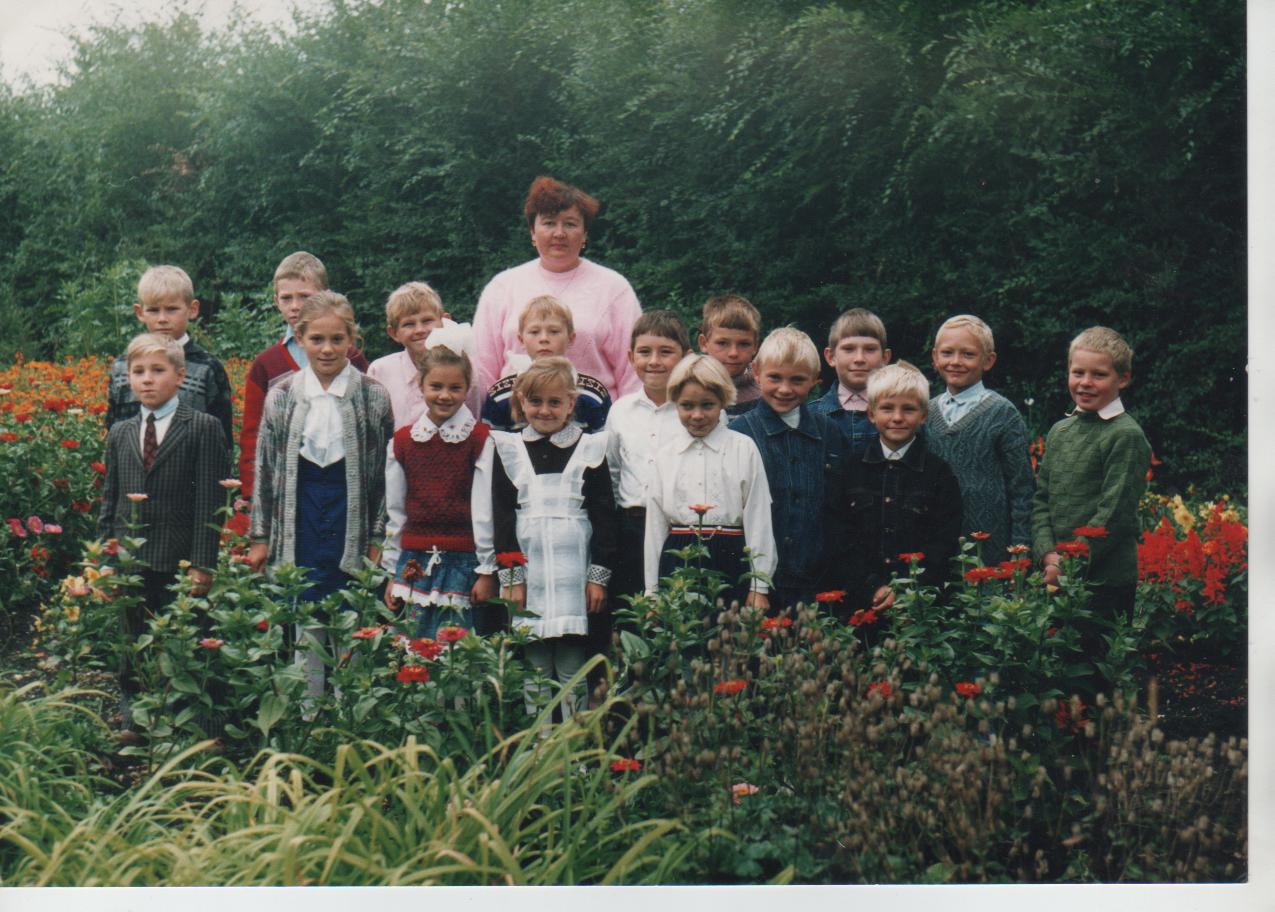 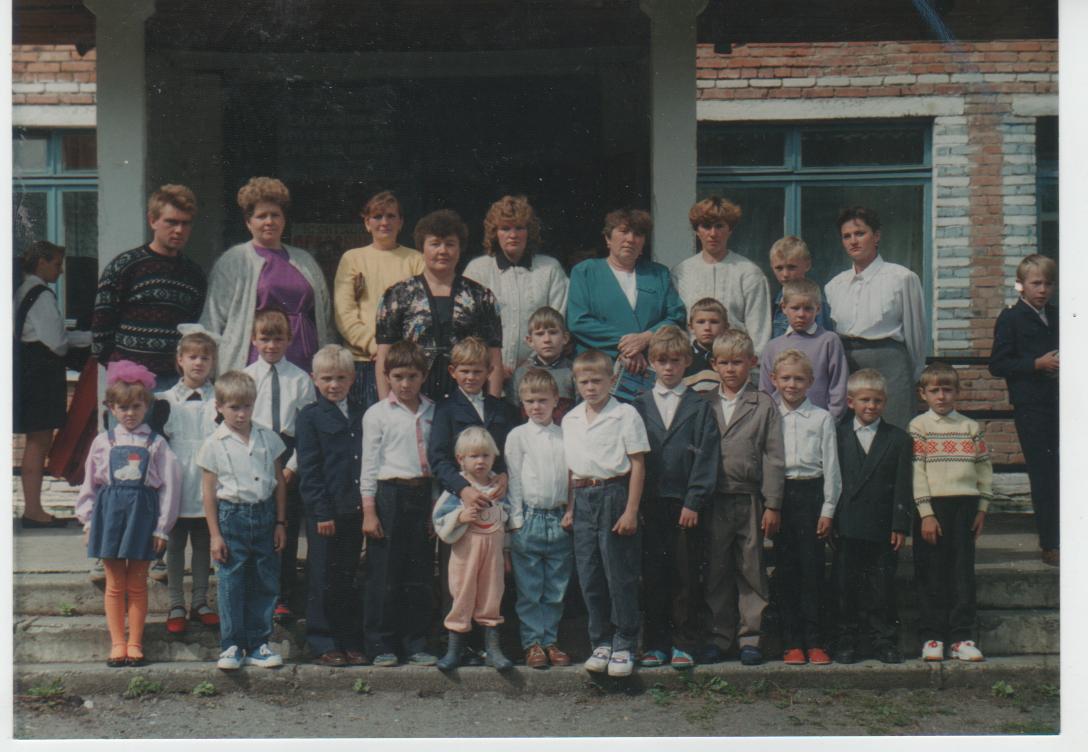 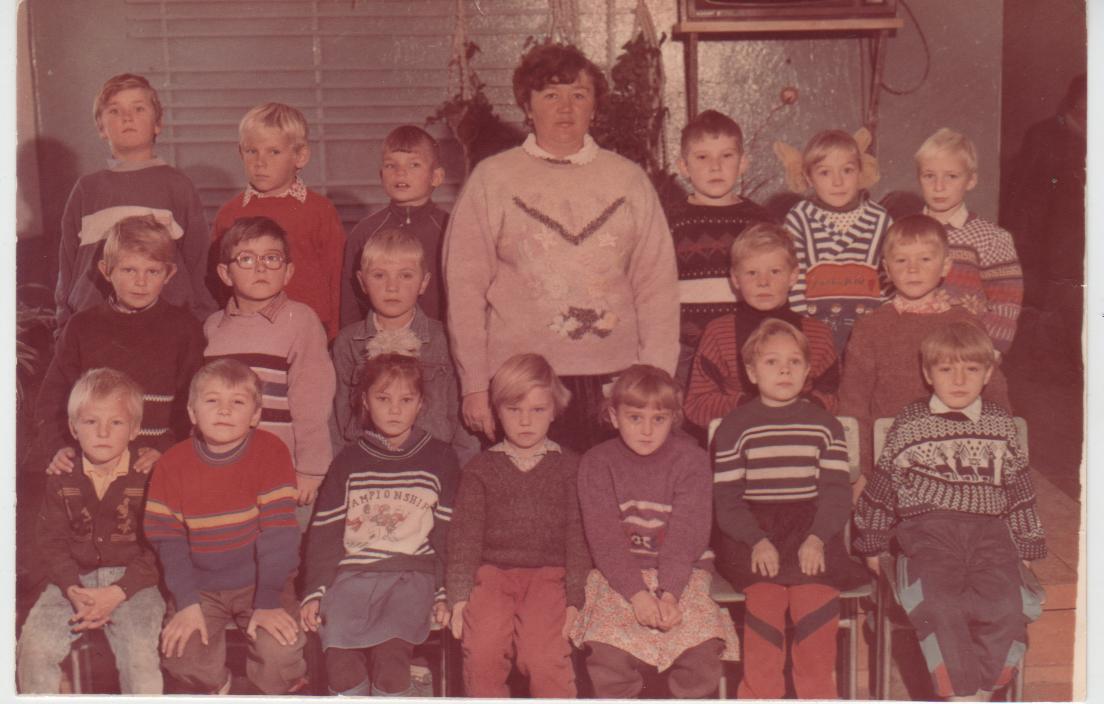 А теперь вы подросли
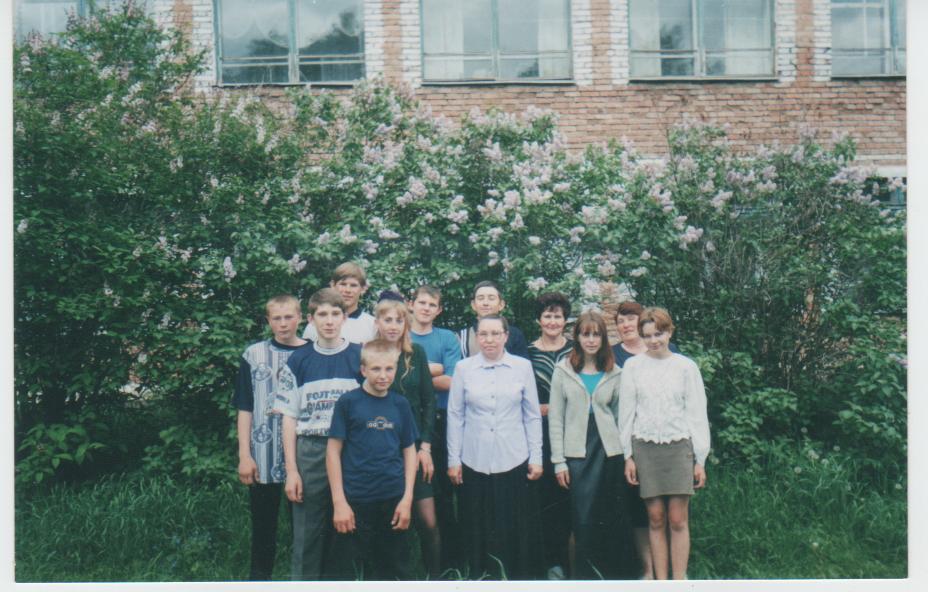 8 класс
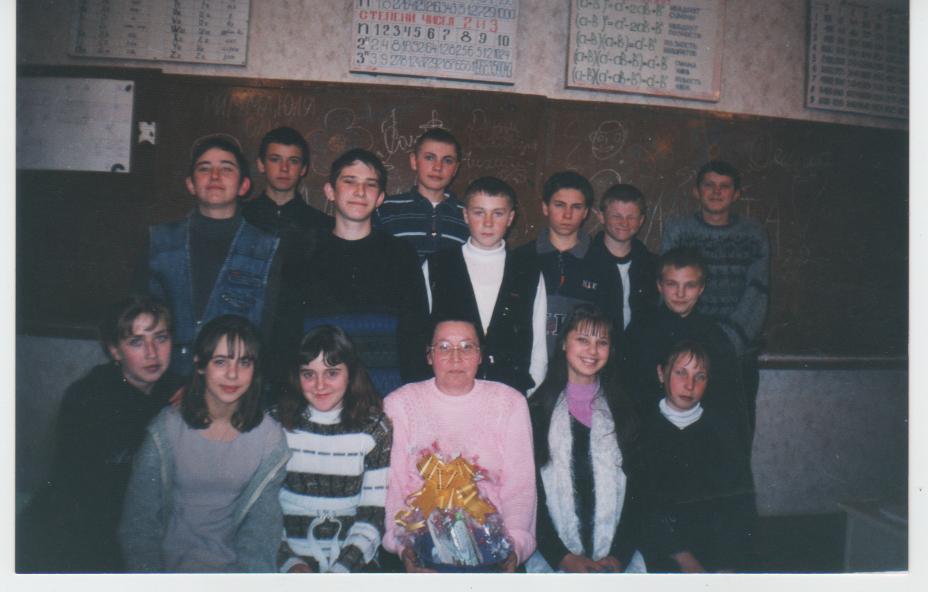 2002 год
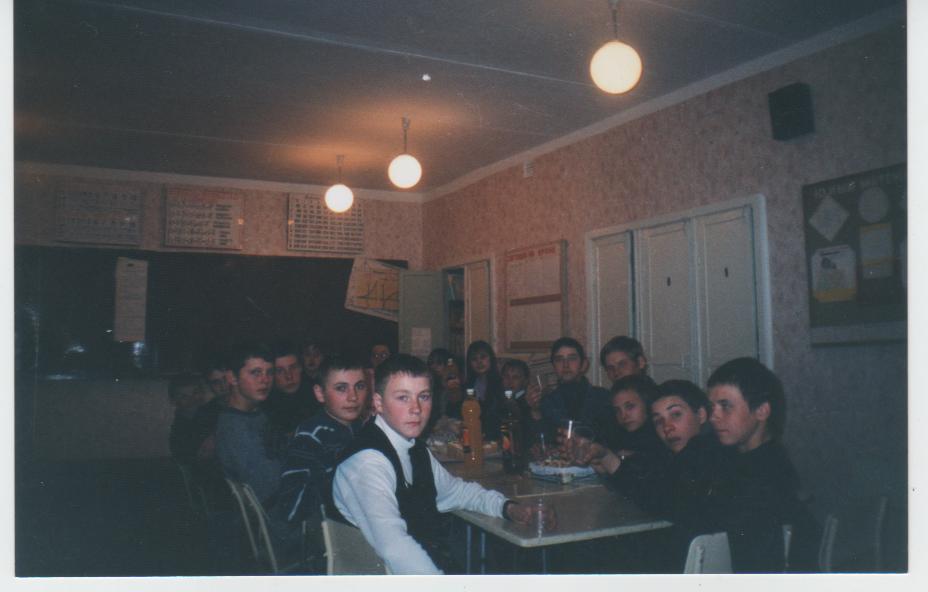 Взрослые
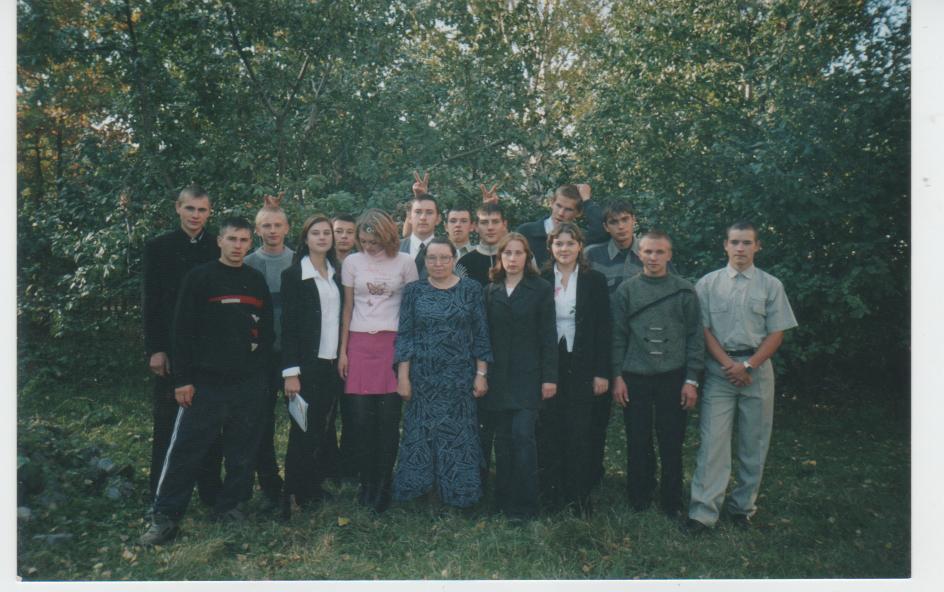 Любили трудиться
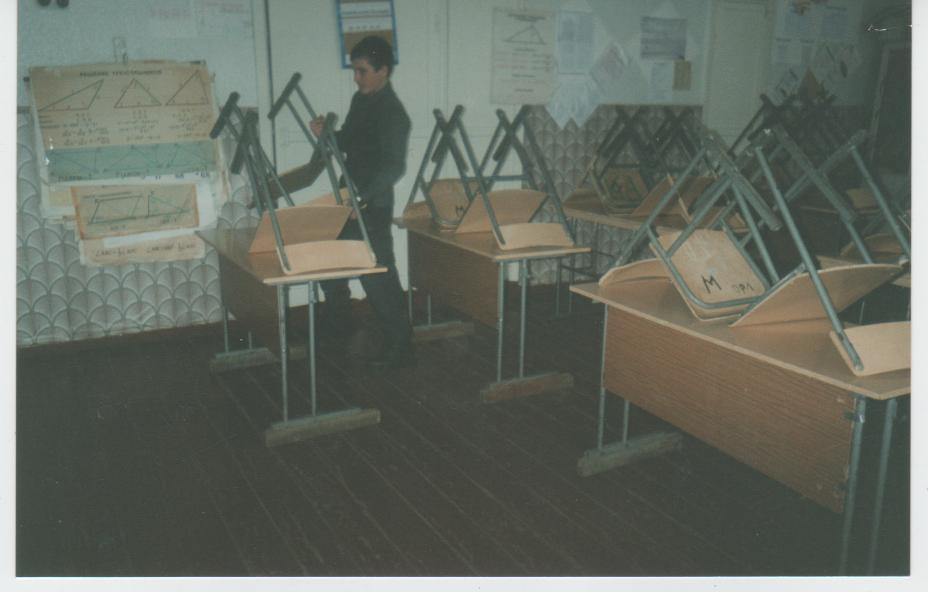 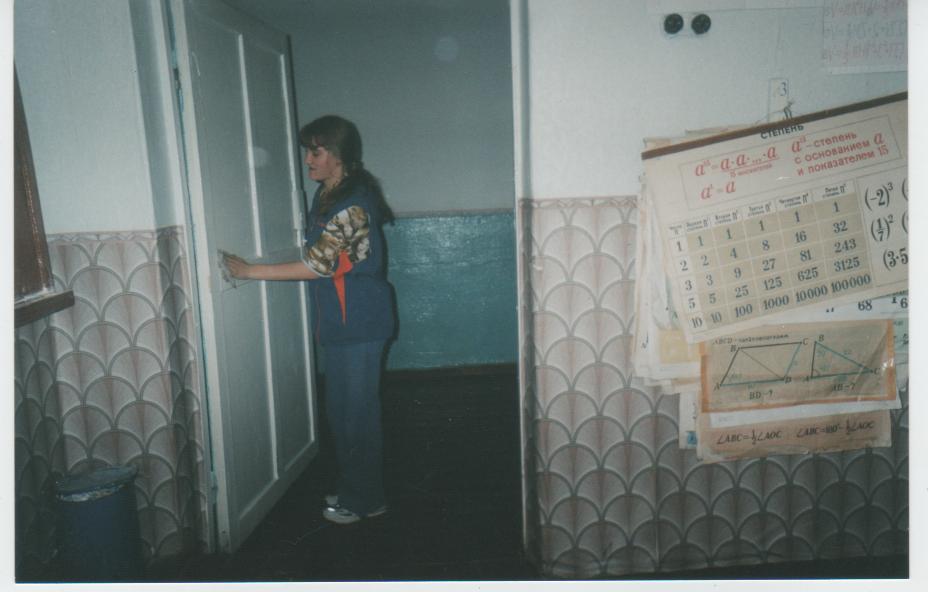 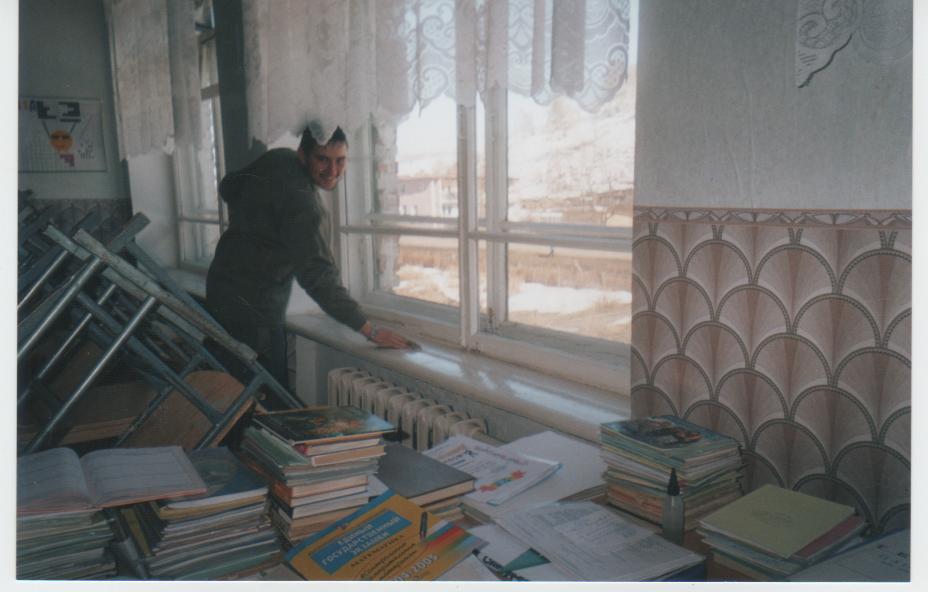 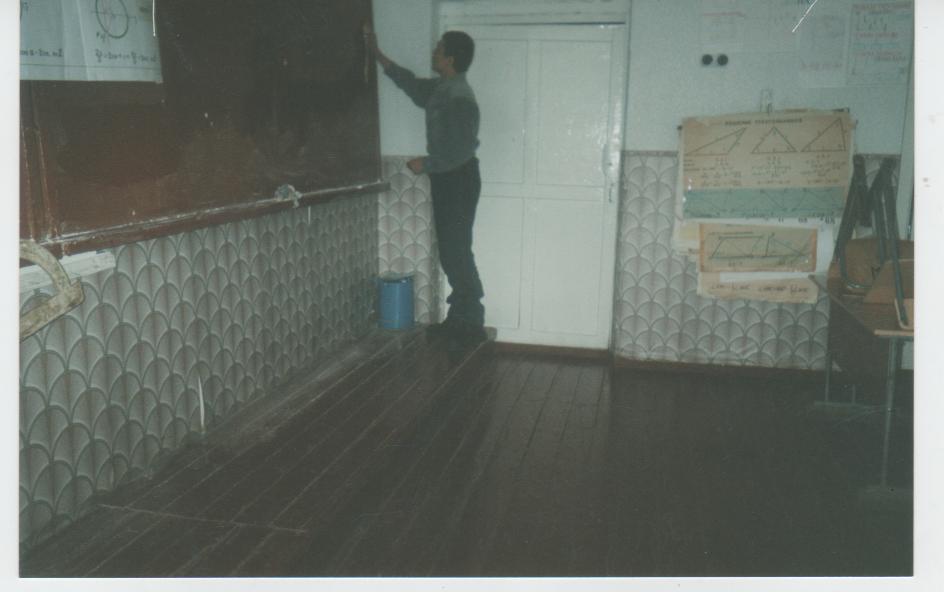 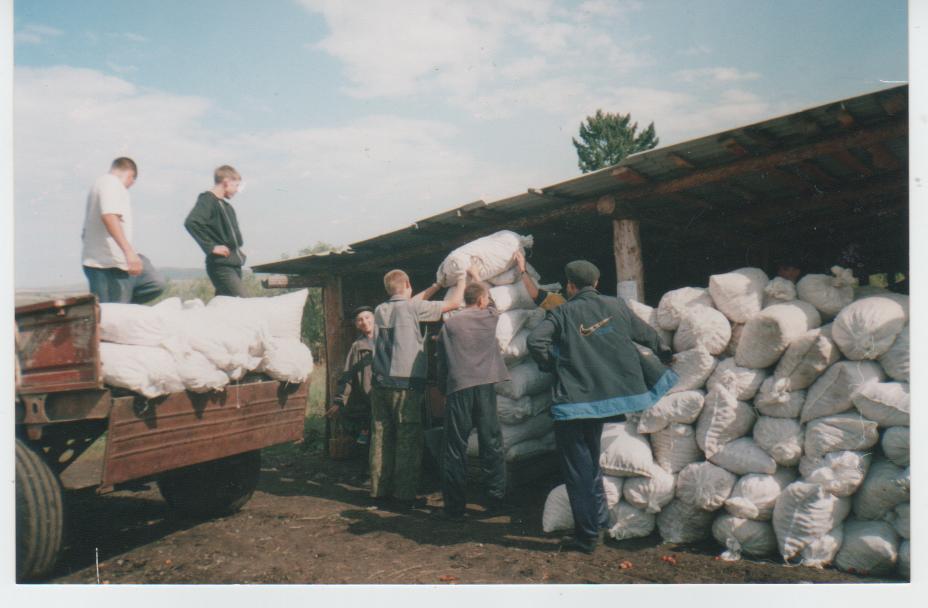 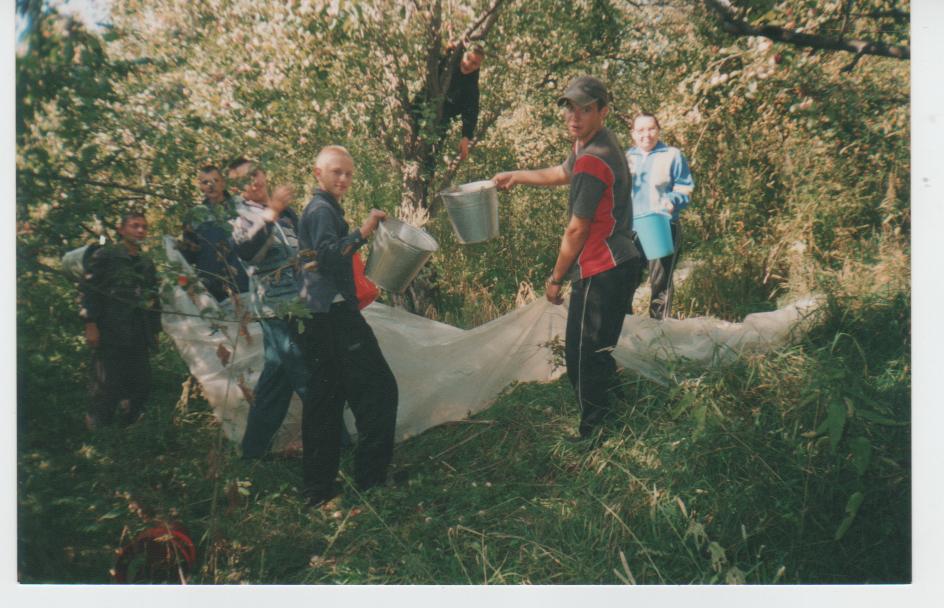 Любили учиться
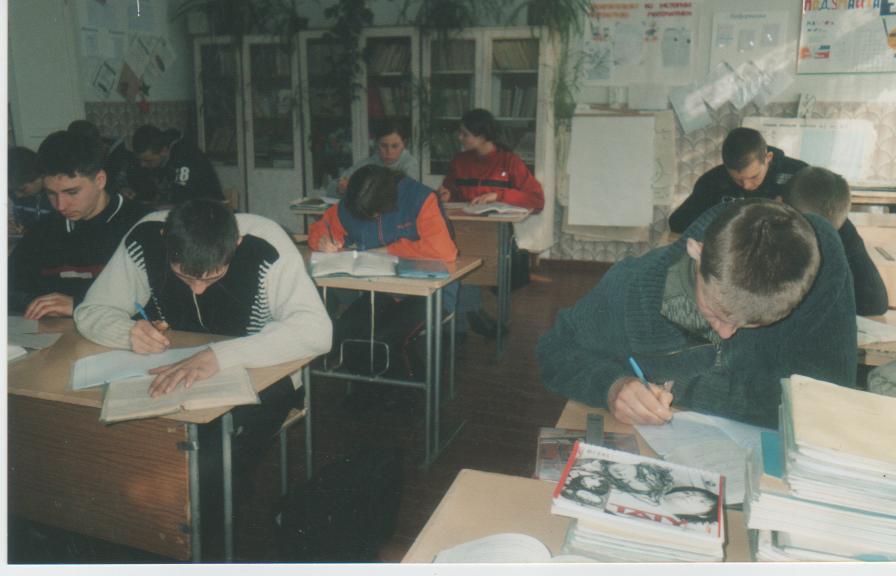 Любили серьезные игры
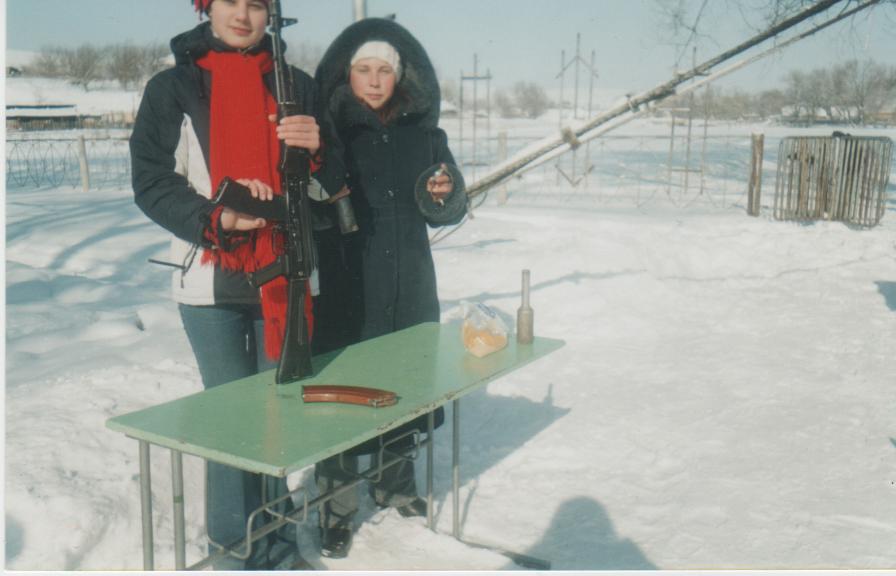 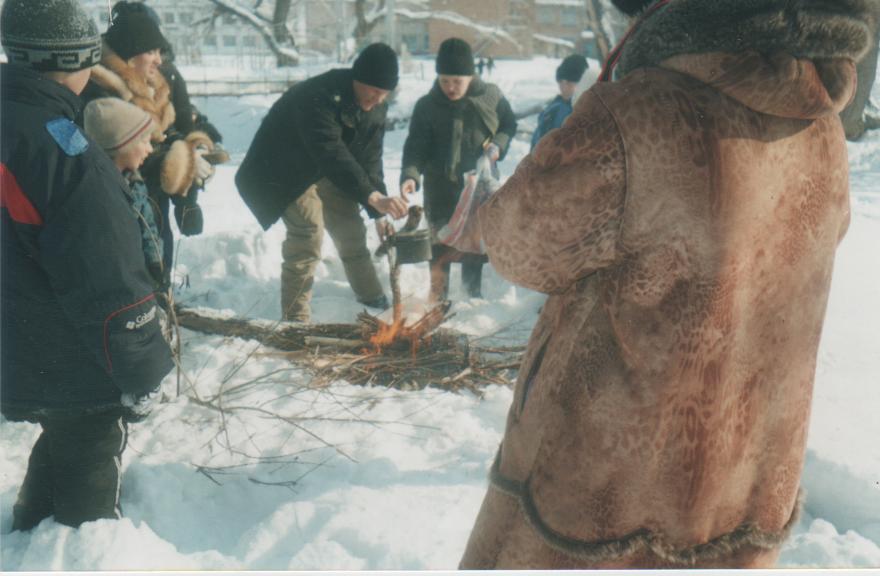 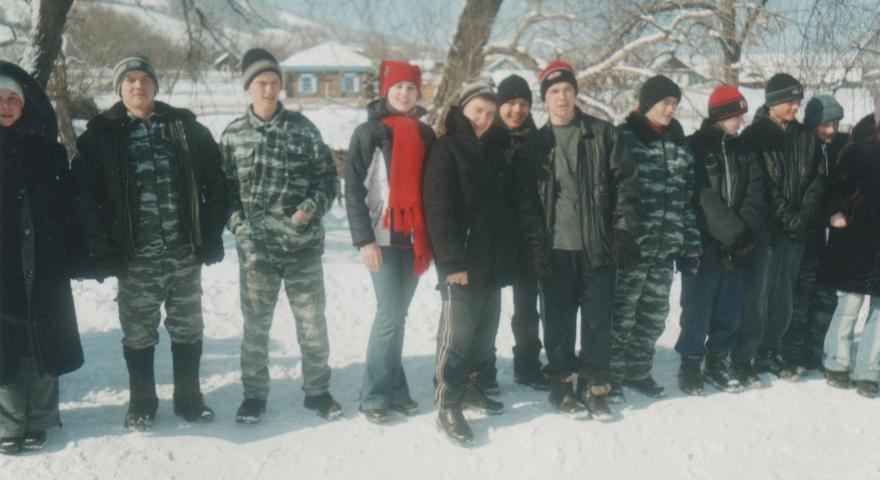 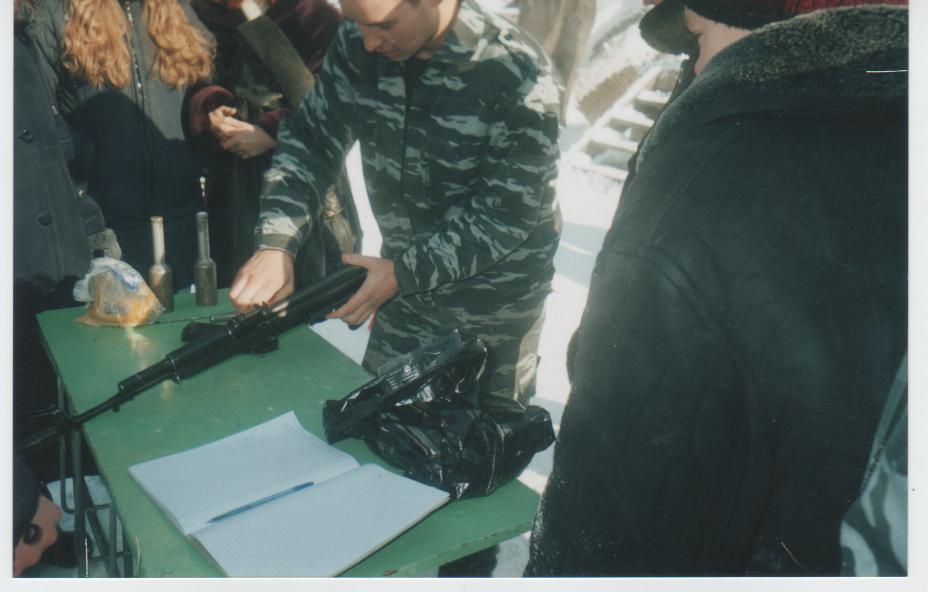 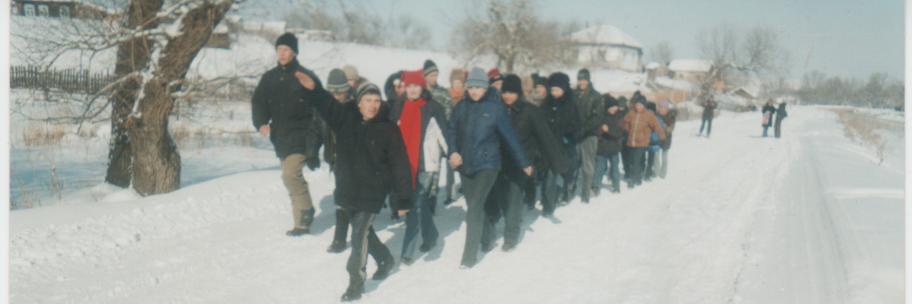 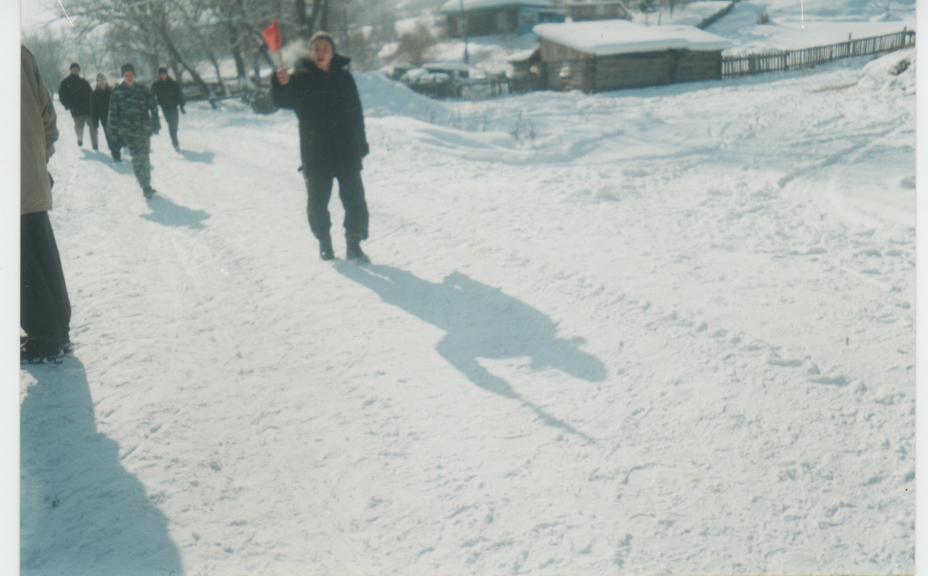 Любили заниматься спортом
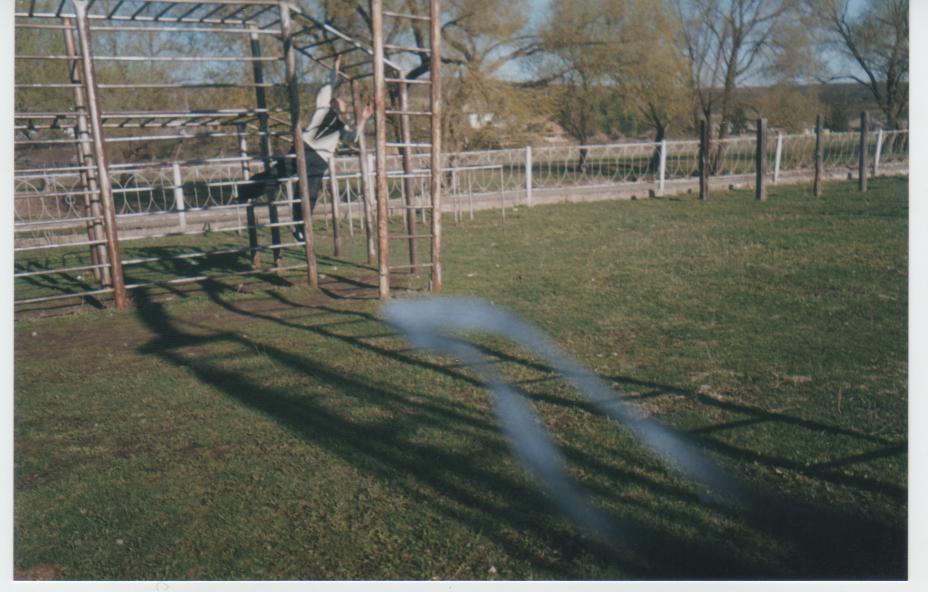 Почему такой грустный Сергей и веселый Алексей?
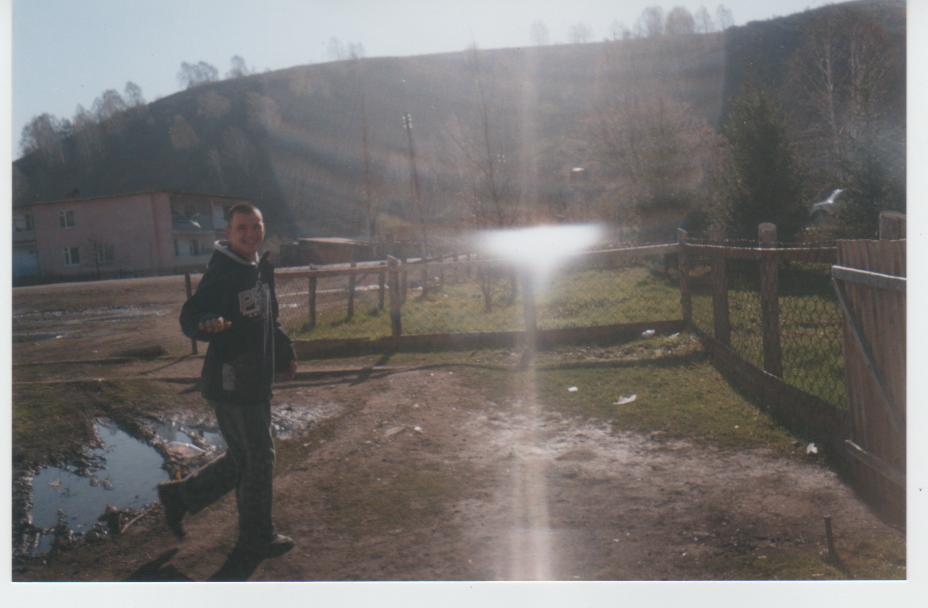 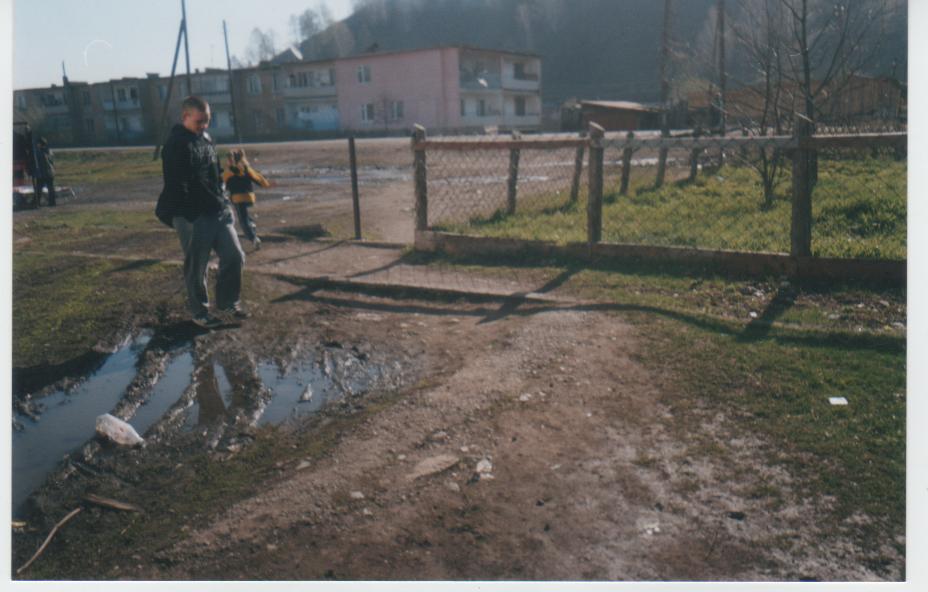 Последний звонок
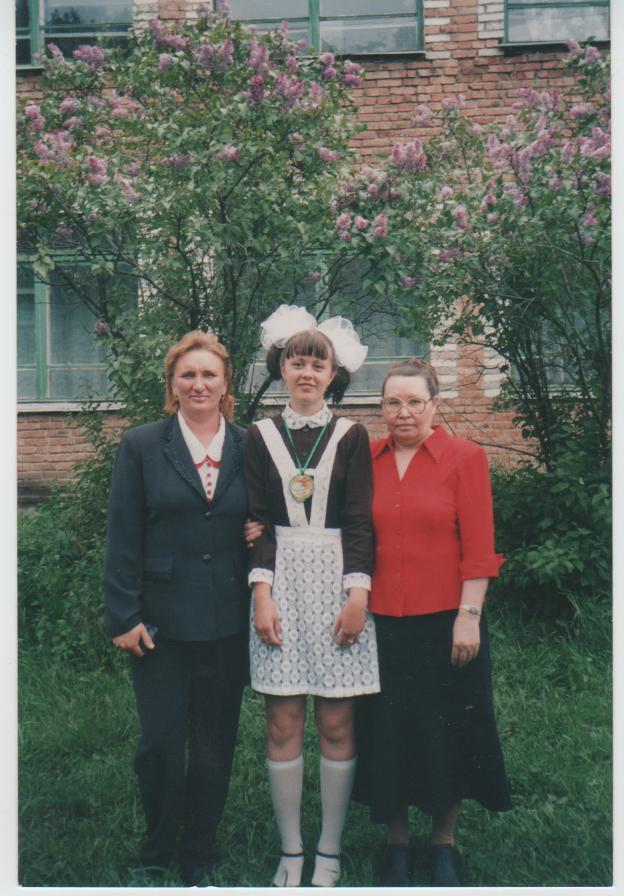 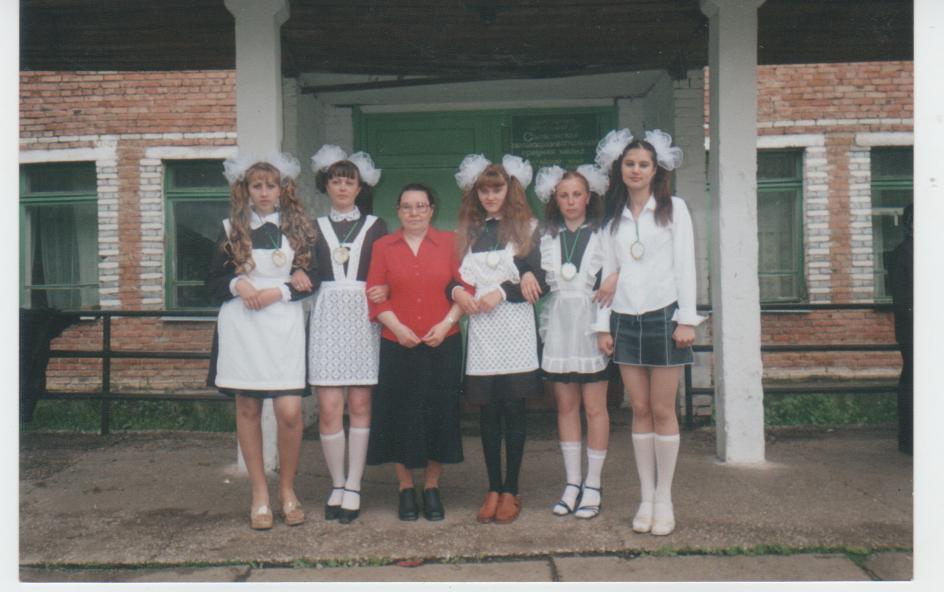 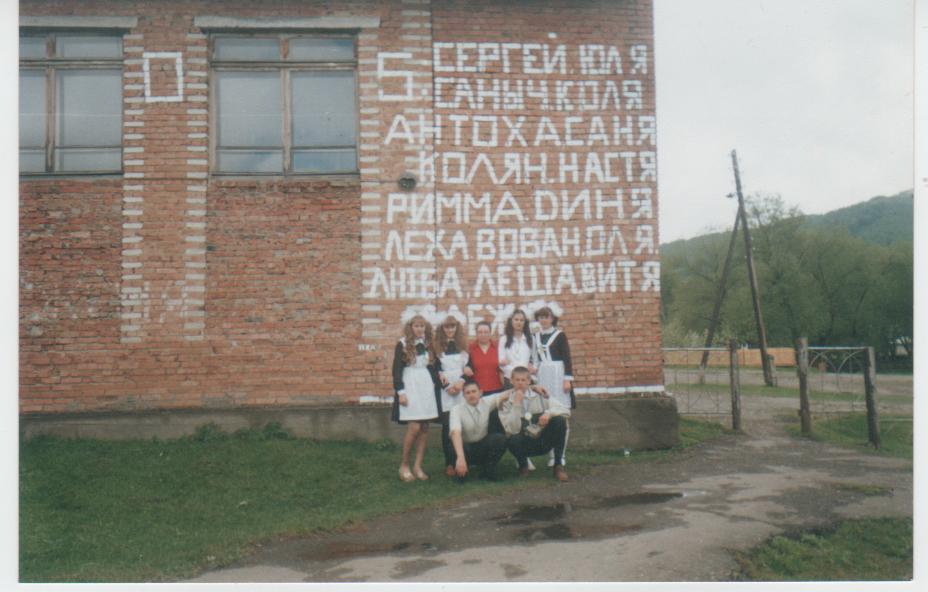 После выпускного
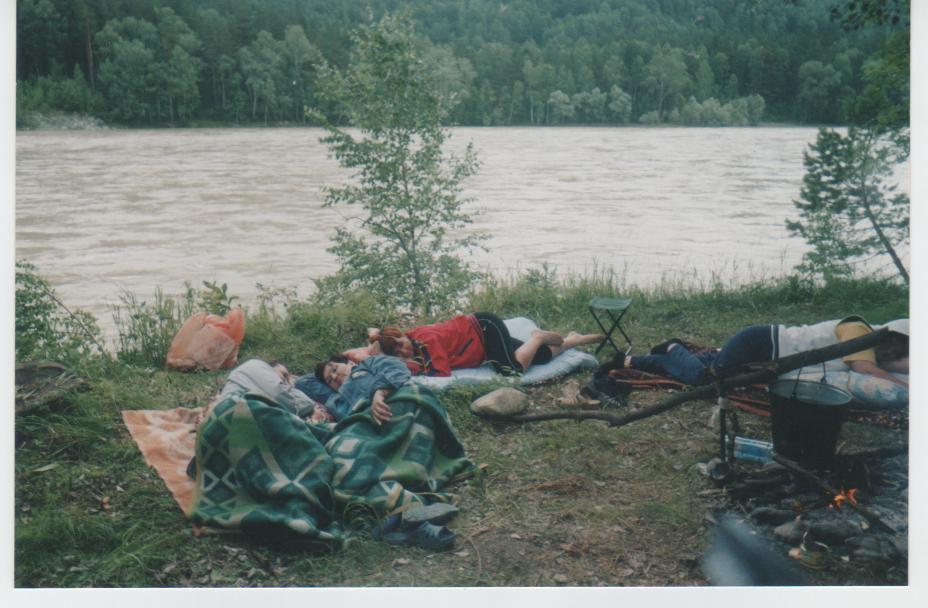 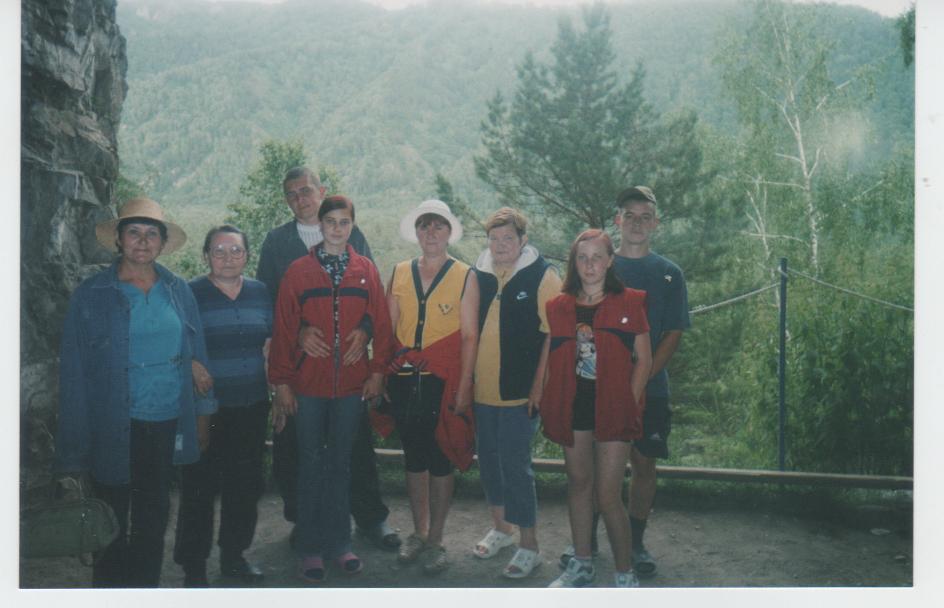